NEOPLASIA
By
Dr. Tahira Tabassum
Associate Professor,
Department of Pathology,SMC
Consultant Histopathologist UMC&RC, Sargodha
NEOPLASM
    An abnormal mass of tissue, the growth of which exceeds & is uncoordinated with that of normal tissues & persists in the same excessive manner after the cassation of the stimuli which evoked the change
TYPES OF NEOPLASMS
BENIGN: Remain localized, can not spread to other sites, amenable to local surgical removal & pt. survives

MALIGNANT: Invade & destroy adjacent structures, spread to distant sites, pt. dies
NOMENCLATURE OF TUMORS
NOMENCLATURE OF MALIGNANT TUMORS
CANCER
Malignant tumors are collectively referred to as cancers, derived from the Latin word for crab, because they adhere to any part that they seize on in an obstinate manner, similar to a crab
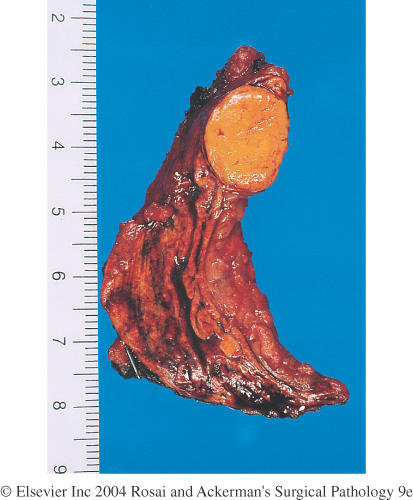 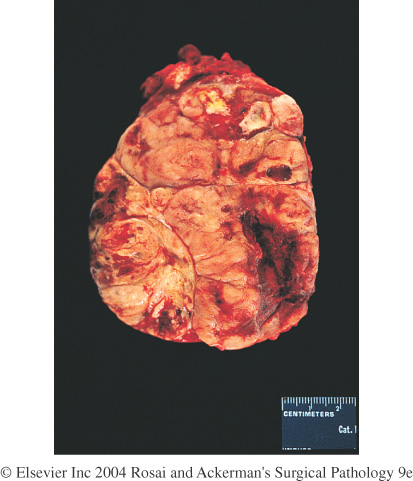 Leiomyoma of the uterus. This benign, well-differentiated tumor contains interlacing bundles of neoplastic smooth muscle cells that are virtually identical in appearance to normal smooth muscle cells in the myometrium.
Leiomyosarcoma.
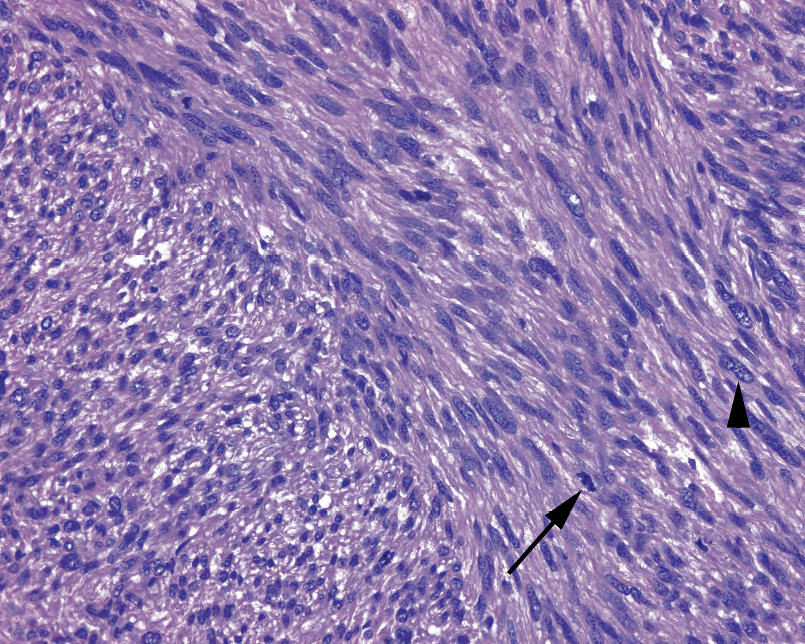 Traumatic NeuromaThe haphazardly distributed nerve trunks are surrounded by fibrous tissue.
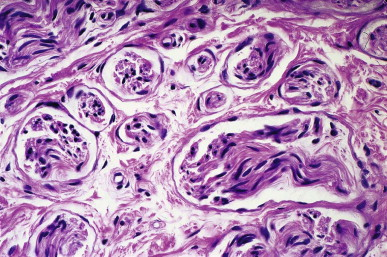 Benign tumor:Adenoma) of the thyroid. Note the normal-looking (well-differentiated), colloid-filled thyroid follicles.
Adenocarcinoma of colon. Note that the cancerous glands are irregular in shape and size and do not resemble the normal colonic glands. This tumor is considered differentiated because gland formation can be seen.
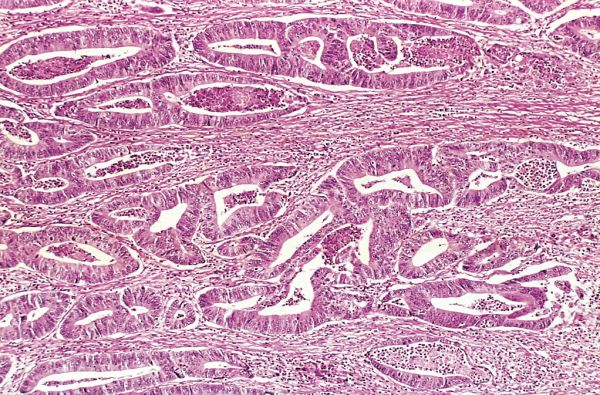 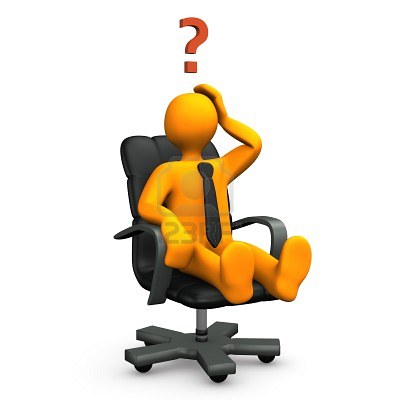 NOMENCLATURE OF SPECIAL TUMORS
MIXED TUMORS: More than one type of cells derived from same germ layer
TERATOMAS
HAMARTOMAS: Disorganized overgrowth of mature cells indigenous to that part
CHORISTOMA: Presence of well developed & normally organized tissue of one organ in another
EXCEPTIONS
Melanoma

Lymphoma

Hepatoma

Mesothelioma
Neoplasms are of monoclonal origin. Infrequently, divergent differentiation of a single neoplastic clone along two lineages creates what are called mixed tumors.
MONOCLONALITY
The entire population of neoplastic cells within an individual tumor arises from a single cell that has incurred genetic change, and hence tumors are said to be monoclonal.
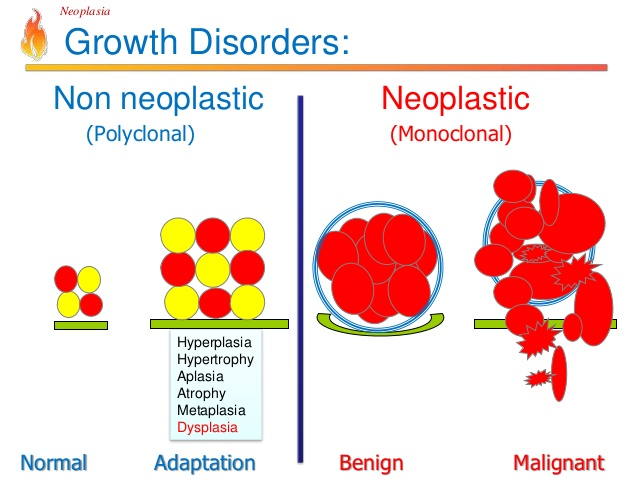 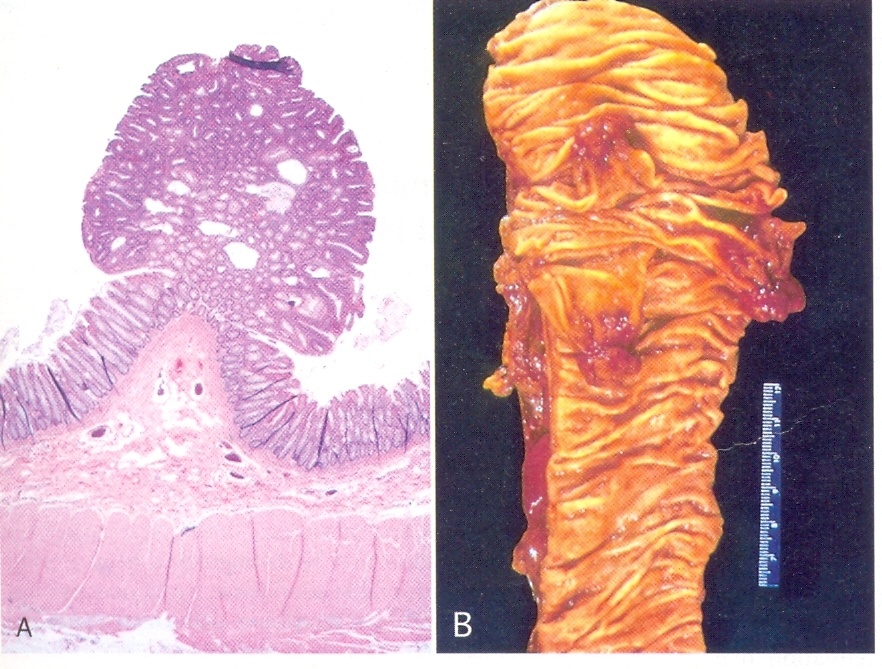 Components Of Benign And Malignant Tumors
Parenchyma
Stroma
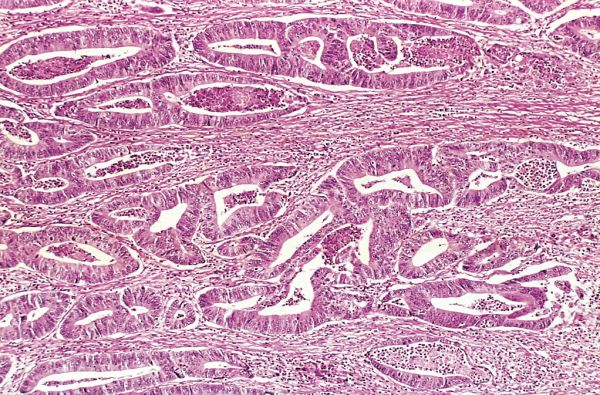 Components Of All Benign And Malignant Tumors
(1) parenchyma Clonal neoplastic cells constitute parenchyma  
(2) Stroma made up of connective tissue, 	blood vessels, and variable numbers of macrophages 	and lymphocytes. 
Neoplastic cells largely determine a tumor's behavior, their growth is dependent on stroma. Adequate stromal blood supply is requisite for the tumor cells to live and divide, and the stromal connective tissue provides structural framework essential for the growing cells..
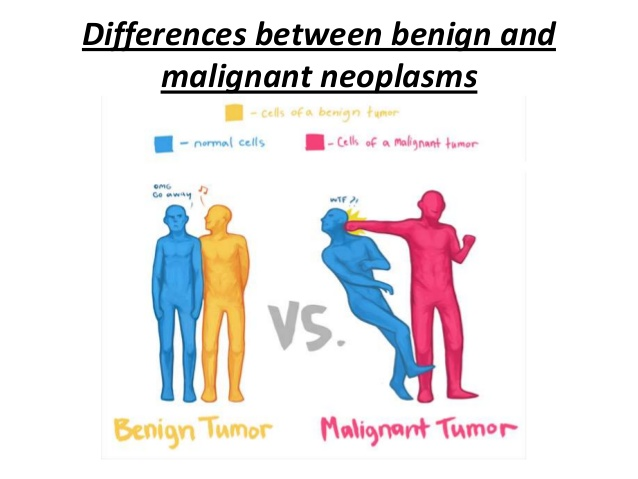 CONSTRASTING FEATURES OF BENIGN & MALIGNANT TUMORS
Contrasting Features Of Benign & Malignat Tumors
I. Clinical & Gross Features
1. Boundries
2. Surrounding Tissue
3. Size
4. Secondary Changes
II. Microscopic Features
Pattern or Resemblence
Basal Polarity
Pleomorphism
Hyperchromatism
N/C Ratio
Anisonucleosis
Prominent Nucleoli
Mitoses
Tumor Giant Cells
Function
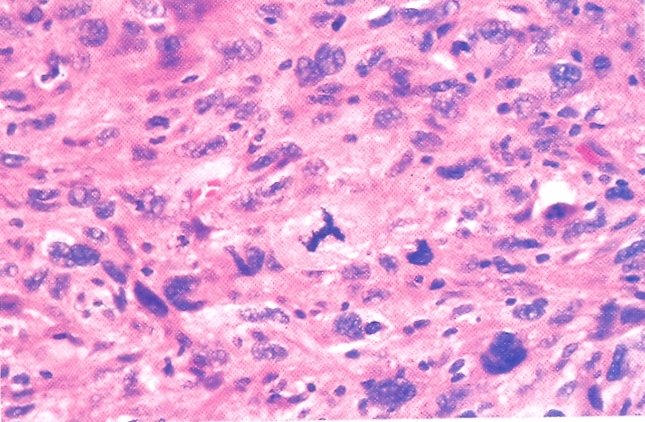 Gross/Clinical Features
Microscopic Features
Growth Rate
Local Invasion
Metastasis
Prognosis
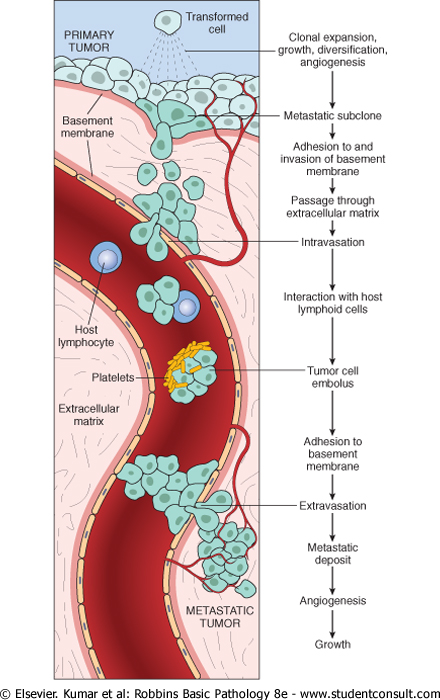 clonal growth
metastatic subclone
intravasation
tumor cell embolus
extravasation
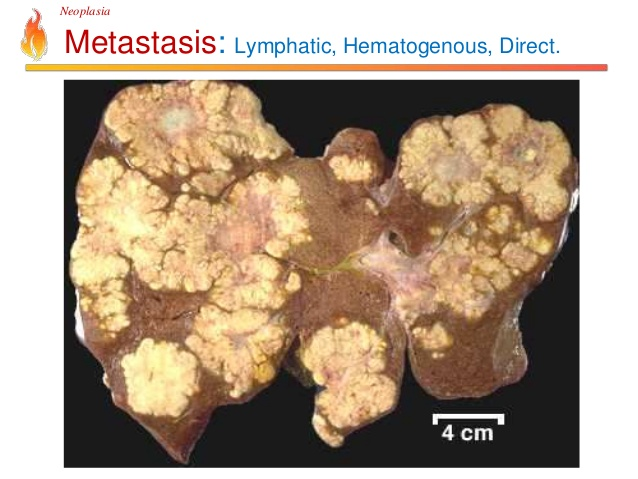 CHARACTERISTICS OF BENIGN & MALIGNANT TUMORS
Differentiation & anaplasia
 Rate of growth
 Encapsulation & local invasion
 Metastasis
Differentiation and Ananplasia 
Differentiation refers to extent to which neopalstic cells resemble normal cells both morphologically and functionally, lack of differentiation is called anaplasia. 
Some tumors are well differentiated and extreme variant is called poorly differentiated while in between of above two is called moderately differentiated tumors.
Lack of differentiation (anaplasia) is characterized by…
 Pleomorphism
Both cells and the nuclei display pleomorphism (variation and size and shape)
Hyperchromasia
Nuclei contain abundance of DNA showing dark staining (hyperchromatic) 
High N/C  ratio
1:1 changes to 1:4 or 1:6.  
Mitoses.
Bizarre mitotic figures may be tripolar, quadripolar instead of bipolar.
Loss of polarity.
Orientations of anaplastic cells is markedly disturbed (lose normal polarity). Sheets and masses of tumor cells.   
Tumor giant cells
Dysplasia disorderly but non-neoplastic proliferation. Loss of uniformity of individual cells as well as loss in their architectural orientation.
Carcinoma in situ: Pre-invasive stage  
    Dysplastic  changes are marked & involve entire thickness  of epith.but do not invade the basal layer
Anaplastic tumor of the skeletal muscle (rhabdomyosarcoma). Note the marked cellular and nuclear pleomorphism, hyperchromatic nuclei, and tumor giant cells.
RATE OF GROWTH
Determined by three main factors…
Doubling time of tumor cells 
Fraction of tumor cells which are present in replicative pool 
Rate at which cells are shed  
Minimum tumor size detectable is usually seen after 30 doublings of neopalstic cells (1 gm in weight) and maximum size of 1 kg is seen after 10 doublings of the previous detectable mass
Rate of Growth
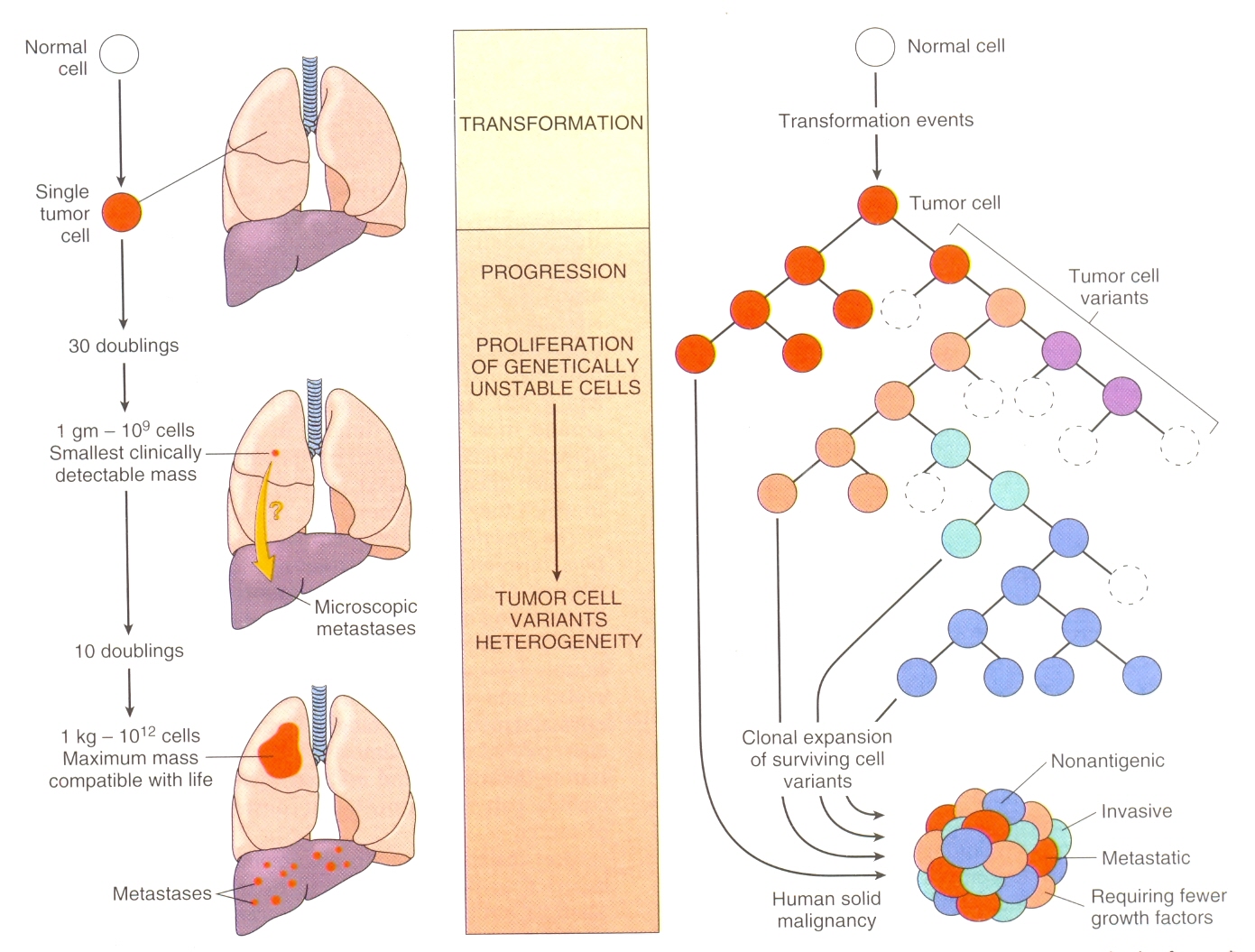 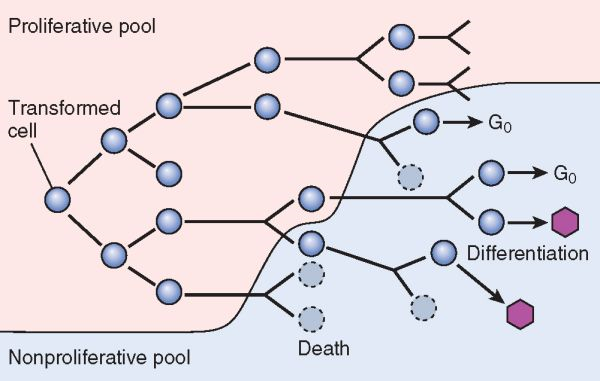 Growth rate of tumors corelates with their level of differentiation thus most malignant tumors grow more rapidly  than benign lesions
The growth fraction of tumor cells has a profound effect on their susceptibility to cancer chemotherapy.
LOCAL INVASION
Benign Tumors grow as expensile masses that remain localized and do not invade or metastasize
A well defined cleavage plane exists around most benign tumors but Hemangioma is an exception
Malignant tumors grow by progressive infiltration, invasion & destruction of surrounding tissue, a well defined cleavage plane is lacking so are invasive
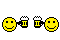 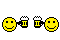 Next to the development of metastasis, invasiveness is the most reliable feature that differentiates malignant from benign tumors
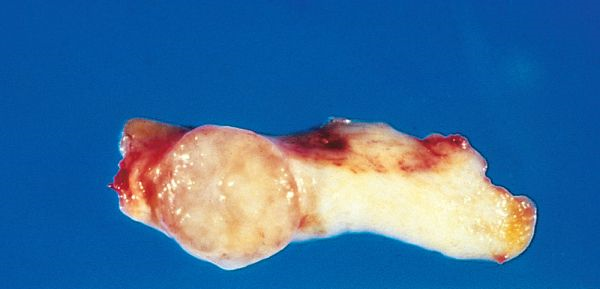 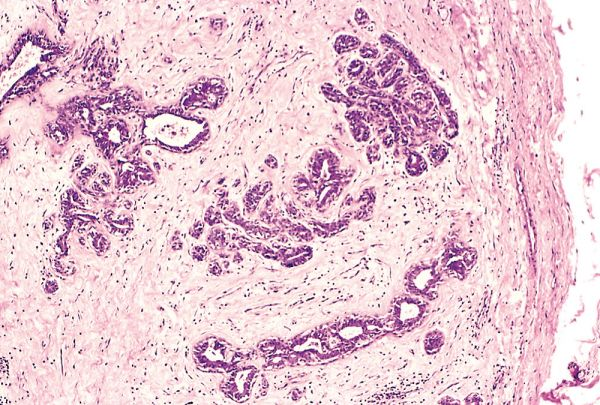 Cut section of an invasive ductal carcinoma of the breast.
METASTASIS
Development of secondary implant discontinuous with primary tumor
Several mechanisms: Tumor cells first must become discohesive & detach from primary site then attach elsewhere
Metastasis
Tumor cells tend to have many more laminin receptors than do normal cells, allowing them to attach more readily to basement membranes at distant sites Exceptions: BCC, Primary CNS tumors
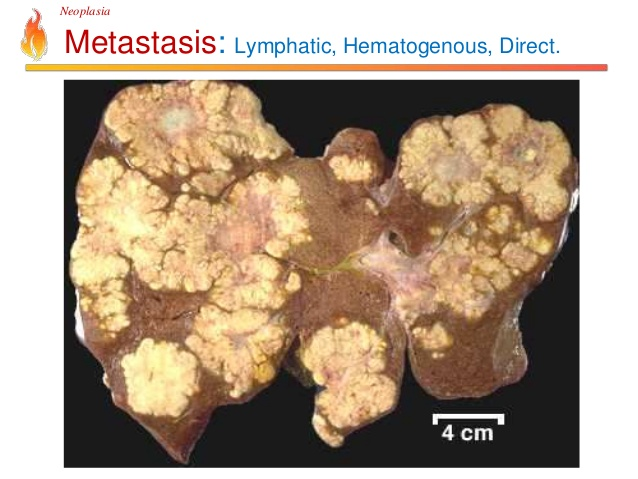 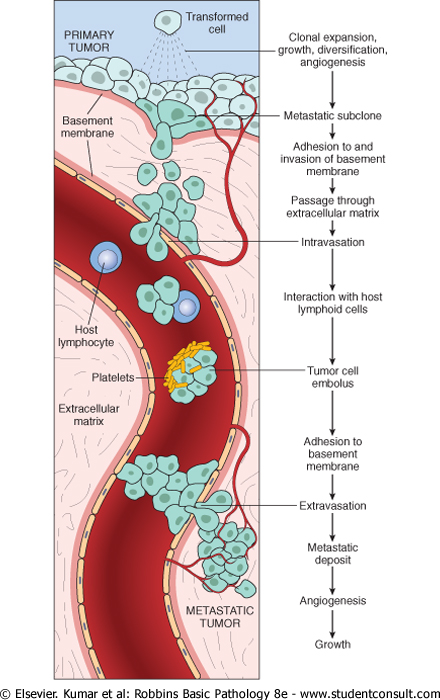 clonal growth
metastatic subclone
intravasation
tumor cell embolus
extravasation
PATHWAYS OF SPREAD

Seeding of body cavities
Lymphatic spread
Hematogenous spread
SEEDING OF BODY CAVITIES
Malignant neoplasm penetrate into natural cavity (pleural, pericardial, peritoneal, subarachnoid and joint space) 
This mode of transmission is characteristic of cancers of ovary
Neoplasms of CNS e.g; medulloblastoma or ependymoma penetrate cerebral ventricles, carried by CSF to reimplant on meningeal surfaces within brain or in spinal cord.
LYMPHATIC SPREAD
Pattern of lymph node involvement follows the natural route of lymphatic drainage e.g. CA breast in upper outer quadrants involve the axillary lymph nodes while medial breast lesions involve the lymph nodes around IMA.
A sentinel lymph node is defined as, first node in a regional lymphatic basin that receives lymph flow from primary tumor.
HEMATOGENOUS SPREAD.
Blood born metastasis involves mainly veins  than arteries. 
Liver and lungs are frequently involved.
Portal area drainage flows to LIVER and all caval blood flows to LUNG.
RCC invades renal veins in snake like fashion into right side of heart through inferior vena cava.
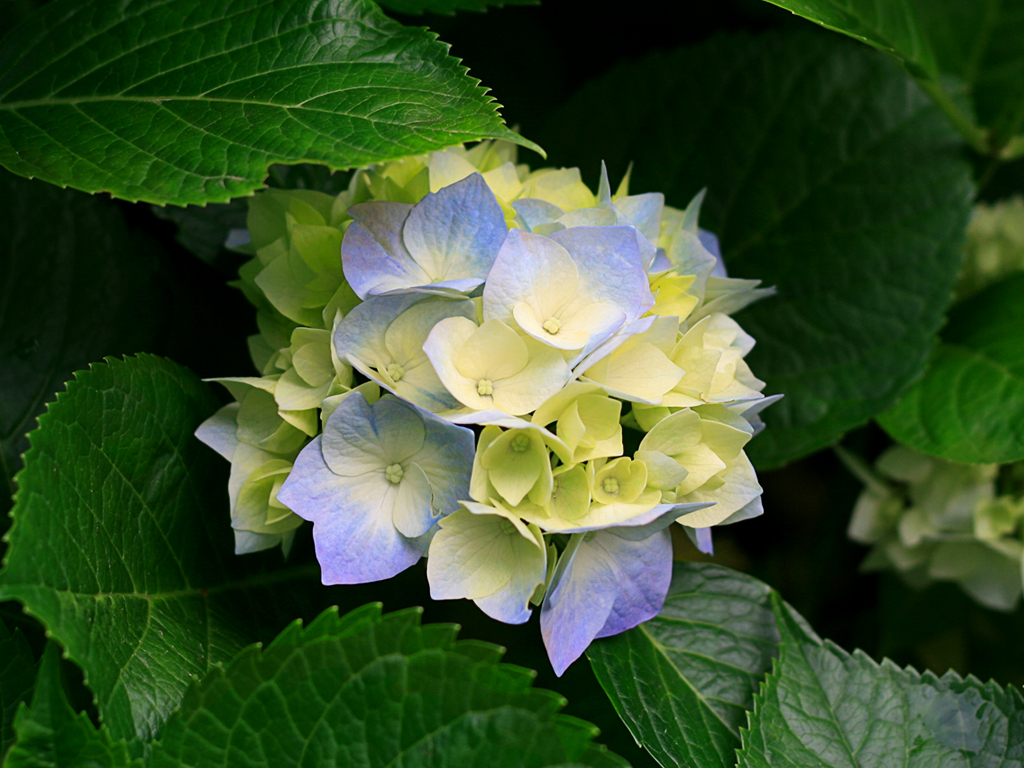 EPIDEMIOLOGY OF NEOPLASMS
Study of relationship of various factors determining the incidence & distribution of disease
EPIDEMIOLOGY
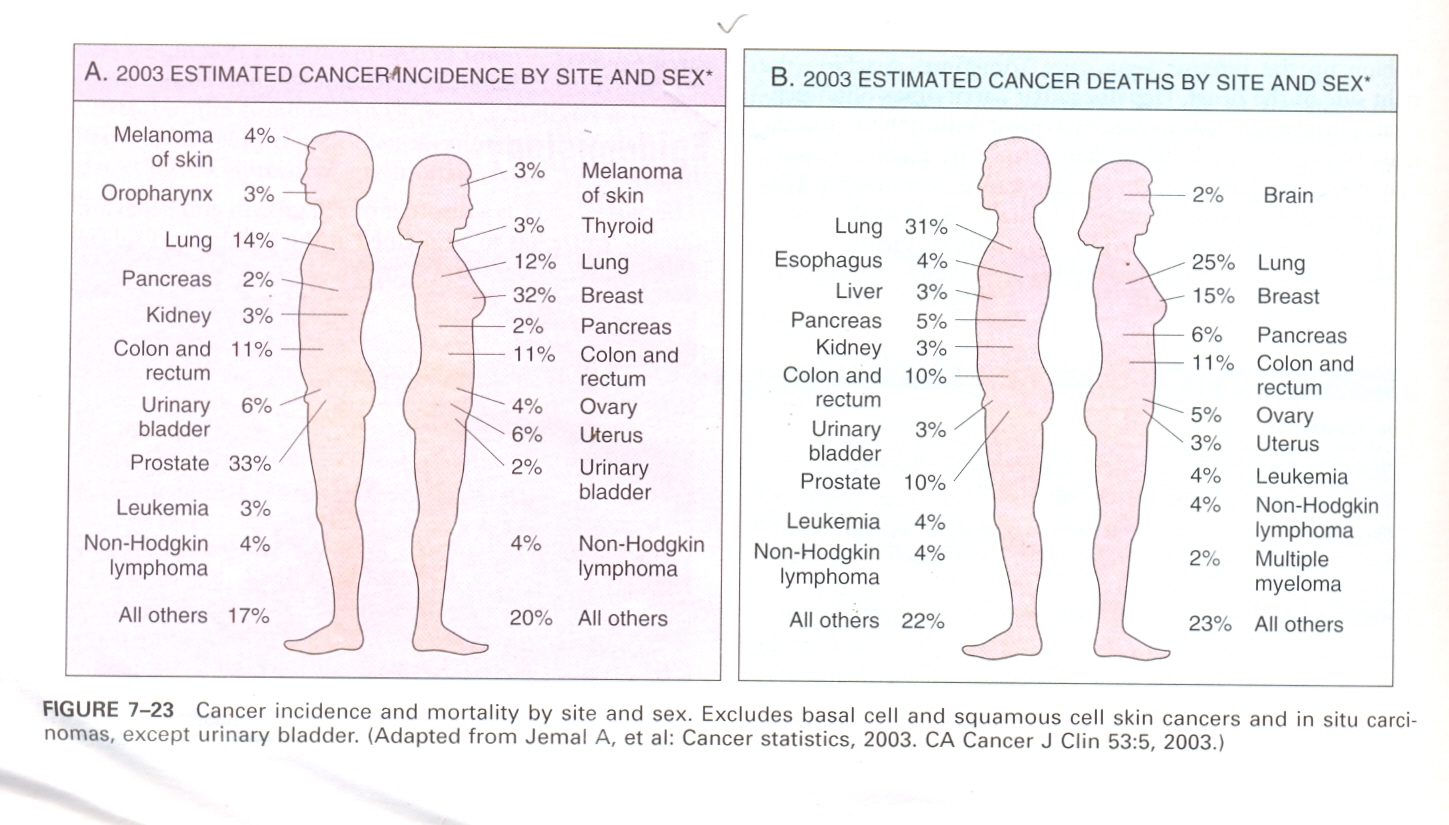 Cancer 
incidence.
GEOGRAPHIC AND ENVIRONMENTAL FACTORS
I. Age:
More common after 55.
Cancer is main cause of death in females from 40 to 79 and among male 60 to 79.
Age < 15 is not spared and 10% of all death fall in this group e.g., common neoplasm of infancy are
Neuroblastoma 
Wilms Tumor, 
Retinoblastoma,
Acute leukemias,
Rhabdomyosarcomas.
OCCUPATIONAL CANCERS
Arsenic & related comp-------CA lung,Skin 
Asbestose -----------------------Mesothelioma
					               GIT,Lung
Benzene --------------------------Leukemia, HL
Beryllium--------------------------Lung
Cadmium-------------------------Prostate
Ghromium------------------------Lung
Nickle comp----------------------Nose, Lung
Radiation--------------------------Lung
Vinyl Chloride--------------------Angiosarcoma, 						       Liver
II  GENETIC PREDISPOSITION

 RB    ---------------------- Retinoblastoma
 P53  ---------------------- Li-Fraumeni syndrome
 P16/INK4A -------------  Melanoma
 APC ---------------------- Familial ad. polyposis coli
 NF1, NF2 --------------- Neurofibromatosis 1 & 2
 BRCA1,BRCA2 ------- Breast & ovarian tumors
III. NONHEREDITARY PREDISPOSING   CONDITIONS
1. Ch. Inflammation 
In the setting of unresolved ch inf. Immune response may become maladoptive, promoting tumorigenesis
Ch inf may increase pool of tissue stem cells which becomes subject to effect of mutagens
2. Precancerous conditions
    Ch atrophic gastritis, U.C, leukoplakia
A 32 yrs old woman has experienced dull pelvic pain for the past 2 months. Physical exam. Shows a Rt. adenexal mass. An abd. USG shows a 7.5 cm cystic ovarian mass. Mass is excised. Surface of mass is smooth & it is non adherent to surrounding pelvic structures. On gross exam. Mass is cystic & filled with hair. Microscopically, sq. epith, tall columnar glandular epith, cartilage & fibrous C.T are present. Which of the following is most likely diagnosis?
(a) Adenocarcinoma
(b) Fibroadenoma
(c) Glioma
(d) Hamartoma
(e) Mesothelioma
(f) Teratoma
A 60 yrs old man comes to his physician b/c he has noted a mass in his neck that has increased rapidly in size over past 2 months. On physical exam, a firm, non tender, 10 cm mass in Lt. lateral posterior neck that appears to be fused to cervical L.N is palpated. Biopsy performed & on microscopic exam, it shows abnormal lymphoid cells with many mitotic figures & many apoptotic nuclei. Pt treated with cell-cycle acting chemotherapeutic agents. Masses shrink over next month. Based on history & treatment, tumor cells have which of the following features:
(a) Limited capacity to metastasize
(b) Polyclonality
(c) Poor vascularity
(d) High growth fraction
(e) Strong expression of tumor-antigens
A 58 yr old woman has experienced feeling of fullness in neck for the past 3 months & she has noted a 3 Kg wt. loss. On physical exam, there is a firm, fixed mass in a 3×3 cm area. C.T scan shows solid mass in Rt. Lobe of thyroid gland. Biopsy performed & microscopic appearance is shown in figure. Which of the following terms best describes this neoplasms:
(a) adenoma
(b) Well diff. adenocarcinoma
(c) Squamous cell carcinoma
(d) Leiomyoma
(e) Anaplastic carcinoma
Which one of the following numbered sequences best illustrate the postulated sequence of events that precedes the formation of an infiltrating SCC of cervix
1. carcinoma in situ
2. Invasive ca
3. Mild dysplasia
4. Mod. Dysplasia
5. severe dysplasia
6. Sq. metaplasia
CARCINOGENIC AGENTS
CHEMICAL  CARCINOGENS
Direct Acting
Indirect Acting 
RADIATION CARCINOGENS
MICROBIAL CARCINOGENS
CHEMICAL  CARCINOGENS
1. DIRECT ACTING AGENTS
Require no metabolic conversion
Weak carcinogens, imp b/c chemotherapeutic agents e.g; Alkylating agents---Evoke 2nd cancer, usually leukemia
2. INDIRECT ACTING AGENTS
Requires metabolic conversion-Procarcinogen
Polycyclic hydrocarbons e.g; Benzo(a)pyrine formed at high temp. from tobacco---leads to Ca lung
Aromatic amines & azo dyes--β naphthalamine – Bladder ca
Aflatoxin B1---------HCC
Preservative- Nitrite…cause nitrosylation of amines in food---Carcinogenic
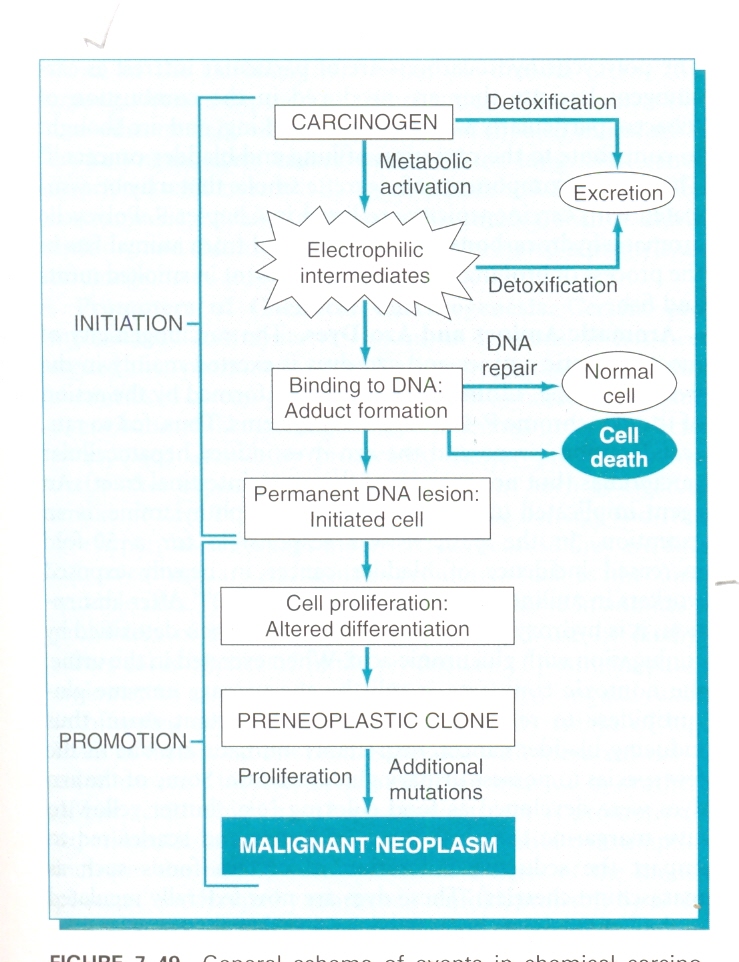 STEPS INVOLVED IN CHEMICAL CARCINOGENESIS
Initiation results from exposure of cells to a sufficient dose of carcinogenic agent (initiator) an initiated cell is altered, making it potentially capable of giving rise to a tumor. Initiation alone, however, is not sufficient for tumor formation.
Initiation causes permanent DNA damage (mutations). It is therefore rapid and irreversible and has memory.
Promoters can induce tumors in initiated cell but they are nontumorigenic by themselves.
MOLECULAR TARGETS OF CHEMICAL CARCINOGENS
Ames test, is used to check the ability of chemicals to induce mutations in microorganisms (70% to 90%).
DNA is a primary target for chemical carcinogens and result is DNA damage which may be repaired by several enzymes if damage is beyond the repairing capacity of individual damage may initiate the tumorogenic effect by causing mutations in RAS and p53 (finger prints)
RADIATION CARCINOGENESIS
Radiation is an established carcinogen
10 fold inc. in Ca Lung in miners of radioactive elements
Atomic bomb survivors—AML, CML, thyroid, breast, colon & lung Ca.
Therapeutic irradiation of H&N- papillary Thyroid CA
Ionizing radiation causes
Chromosomal breakage
Translocations
Point mutations
Radiation causes formation of pyrimidine dimers within DNA, leading to mutations
SCC, BCC, Melanomas
VIRAL & MICROBIAL ONCOGENESIS
Oncogenic RNA Viruses
HTLV1- Only Retrovirus- T cell leukemia
In immunodeficient like HIV HTLV1 has tropism for CD4 T cells
HTLV-1 encodes viral TAX protein which turns on genes for cytokines & receptors in T cells- it stimulates T-cell proliferation- initially polyclonal- these T-cells are at inc. risk of secondary mutations leading to outgrowth of monoclonal leukemia
ONCOGENIC DNA VIRUSES
HPV, EBV, KSHV-HHV8, HBV, HCV.
70-80% HCC-multifactorial but dominant effect is immunologically mediated ch.inf. ep. Injury- stimulation of hepatocyte proliferation-ROS-DNA damage
H.pylori – immune mediated ch. Inf.-Gastric cell proliferation-ROS-DNA damage
Hepatitis B and C Viruses
Epidemiologic Studies suggest close association b/w HBV infection and liver cancer 
70 to 85% of HCC are due to HBV or  HCV
Oncogenic effects of HBV & HCV are immunologically mediated ch inflammation causing hepatocyte injury, proliferation-ROS-DNA damage
CLINICAL ASPECTS OF NEOPLASIA
Tumors may cause problems because of:
Location & impingement on adjacent st.
Functional activity such as hormone synthesis or development of paraneoplastic syndromes
Bleeding & infections when tumor ulcerates through adjacent surfaces
Symptoms that result from rupture or infarction
Cachesia or wasting
Effects Of Tumor On Host
Location is crucial in both benign & malignant tumors
A small pituitary adenoma (1cm)
A small leiomyoma (0.5cm) in wall of Renal A
A small Ca within CBD-Fatal billiary tract obstruction
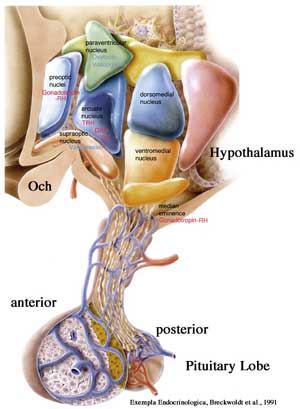 Hormone Production
Seen in neoplasms arising in endocrine glands
Adenomas & Ca arising in β cells of pancreatic islets of langerhans – Fatal hyperinsulinism
Some Adenomas & Ca of adrenal cortex elaborate corticosteroids e.g; aldosterone
A tumor may ulcerate through surface.
Tumors that protrude into gut may be caught in peristaltic pull causing intussusception-obs & infarction
CANCER CACHESIA
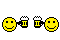 Progressive loss of body fat and lean body mass, accompanied by profound weakness, anorexia & anemia, caused by release of cytokines by tumor or host
Not caused by nutritional demands of tumor
TNF produced by macrophages in response to tumor cells or by tumor cells themselves
TNF suppresses appetite, inhibits lipoprotein lipase inhibiting release of FFA
PARANEOPLASTIC SYNDROMES
Systemic symptoms that can not be explained by tumor spread or by hormones appropriate to the tissue, are caused by ectopic production & secretion of bioactive substances such as ACTH, PTHrP, TGF-α
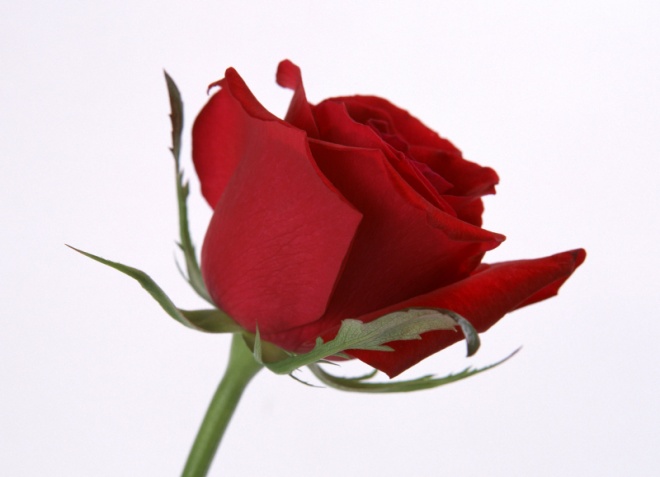 Paraneoplastic Syndrome
Cushing syndrome ----ACTH
Hypercalcemia----------PTHrP, TGF-α, TNF,IL-1
Hypoglycemia-----------Insulin or related
Carcinoid syndroma---Serotonin, Bradykinin
Polycythemia------------Erythropoitin
SIADH---------------------ADH, ANP
Myasthenia---------------Immunological
Venous thrombosis-----Mucins activate clotting
Nephrotic Syndrome---Tumor antigens, immune 				      complexes
GRADING AND STAGING OF CANCER
Grading: Degree of differentiation-grade I-IV
Staging: Extent of spread of cancer, based on size of primary tumor,spread to regional LN & presence or absence of metastasis
Two methods-TNM & AJC
T1-T4, N0-N3, M0-M1
AJC: Stage 0 to IV
Staging is of greater clinical value than grading
CARCINOGENESIS:THE MOLECULAR BASIS OF CANCER
Nonlethal genetic damage
4 classes of normal regulatory genes are principal targets of genetic damage
Protooncogenes and oncogenes
.
Protooncogenes
Oncogenes
Proteins
oncoprotein
No need of Growth Factors
Growth Factors
(Hormones etc.)
Normal Growth
Malignant  Growth
Oncoprotein  similar functions as their normal counterparts (proto-oncogenes) but  make cells self-sufficient to grow
ONCOGENES
        Encode
Transcription Factors
Growth regulating proteins
Proteins involved in cell survival
Cell-Cell interactions
Cell-Matrix interactions
Oncogenes are Domanant b/c mutation of a single allele can lead to cellular transformations
Tumor Suppressor Genes
Prevent uncontrolled growth
Usually both alleles must be damaged  but occasionally a single allele can promote transformation- Haploinsufficiency
Two types-Governors(RB) &Guardians(TP53)
Governors remove brakes on cell proliferation
Guardians sense genomic damage
GENES INVOLVED IN APOPTOSIS AND DNA REPAIR MAY ACT LIKE:
proto-oncogenes (Loss of one copy is sufficient)
or tumor suppressor genes (Loss of both copies)
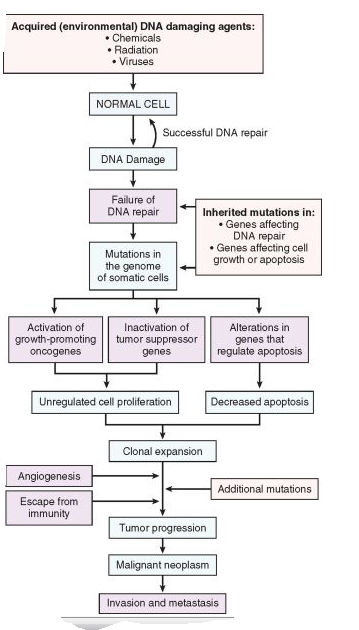 GENETIC LESIONS IN CANCER
May be subtle e.g;
Point mutations
Insertions
Deletions
Or may be large enough to produce:
Karyotypic changes
KARYOTYPIC CHANGES IN TUMORS
Balanced Translocations
Overexpression of protooncogenes-Burkitt lymphoma- t 8;14
Creat fusion genes- Philadelphia ch in CML
Deletions
Deletions involving 13q14-the site of RB gene are asso. with Retinoblastoma and deletion of 17p is asso with p53
Gene Amplifications
Produce several 100 copies of protooncogenes
NMYC in Neuroblastoma & ERBB2(HER2/NEU)in Breast cancer
The chromosomal translocation and associated oncogene in chronic myelogenous leukemia.
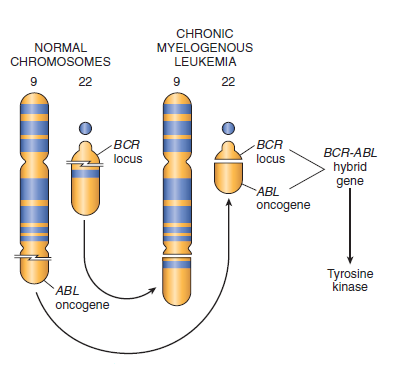 Amplification of the NMYC gene in Neuroblastoma NMYC gene, present on chromosome 2p
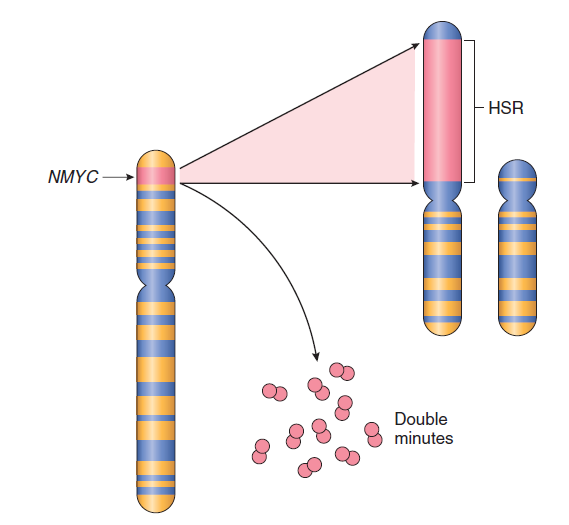 MicroRNAs & Cancer
Are noncoding, single stranded RNAs, 22 nucleotides in length, function as –ve regulator of genes
Participate in neoplastic transformation either by increasing expression of oncogenes or reducing the expression of tumor suppressor genes
If miRNA inhibits translation of an oncogene, a reduction in quantity or function of that miRNA will lead to overexpression of oncogene product.
Conversely if target of miRNA is a TSGene then overactivity of miRNA can reduce TS protein
miRNA profiling of human tumors
Epigenetic Modifications & Cancer
Reversible heritable changes in gene expression that occur without mutation but by methylation of promoter
In normal cells,major portion of genome is not expressed
These regions of genome are silenced by DNA methylation & histone modifications
But cancer cells are characterized by a global DNA hypomethylation & selective promoter localized hypermethylation
Carcinogenesis: A multiple-step 				    process
Results from accumulation of multiple genetic alterations that collectively give rise to transformed phenotype
Hallmarks of cancer
Hallmarks of Cancer
Self-sufficiency in growth signals
Insensitivity to growth inhibitory signals
Evasion of apoptosis
Limitless replicative potential
Sustained angiogenesis
Invasion and metastasis
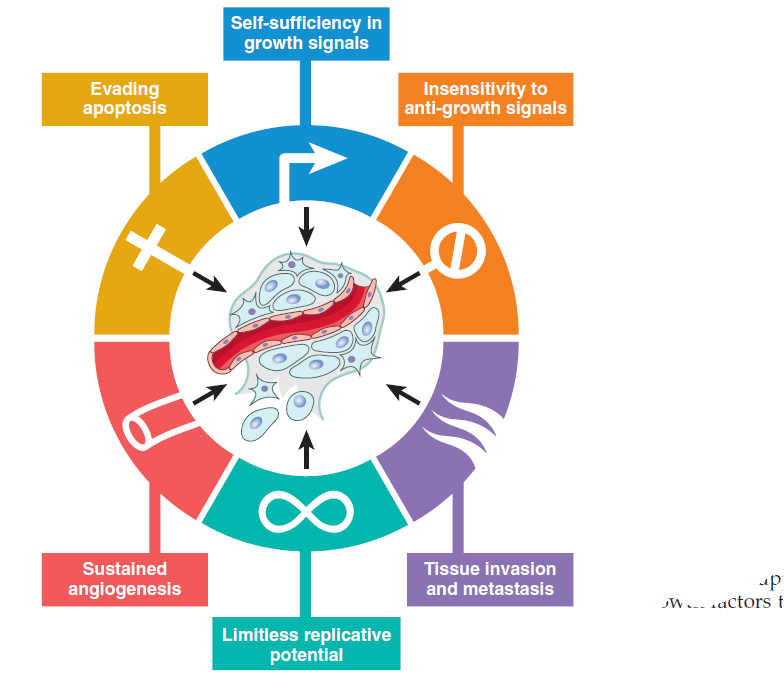 Growth Factors
All normal cells require stimulation by growth factors to undergo proliferation
Most GF are made by one cell type, act on neighbouring cell
Normally cells that produce GF,do not express cognate receptors-this prevents formation of +ve feedback loops within the same cell
Self-sufficiency in growth signals
Growth Factors
Cancer cells acquire growth self sufficinncy by acquring ability to synthesize the GF to which they are responsive
Glioblastomas secrete PDGF and express PDGF receptors
Many Sarcomas secrete TGFα
GF Receptors and Non-Receptor Tyrosine Kinases
Mutation of GFrecpcontinous mitogenic signal
More common is GFrecp overexpression EGFrecp family:
ERBB1: Overexp in 80% of SCC of lungs
ERBB2/HER2/NEU: Br CA, AdenoCA of lung ovary and salivary gland
Downstream signal transducing proteins
Cancer cells acquire growth autonomy by mutations in genes encoding components of signalling pathways downstream of GFrecp to nucleus
Two important members are:
RAS most commonly mutated proto-	oncogene
ABL 2nd most common proto-oncogenes
RAS Proteins
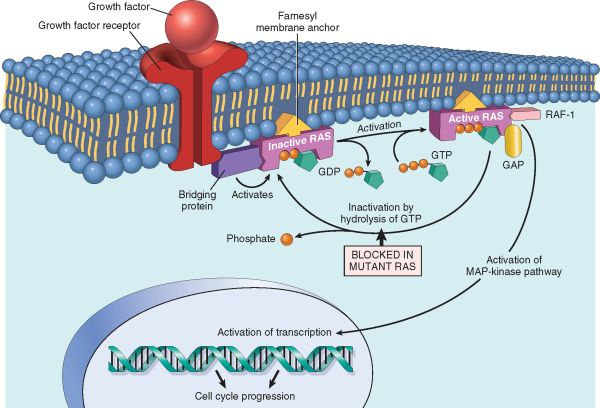 ABL
Has tyrosine kinase activity
In CML – BCR ABL (t9:22)
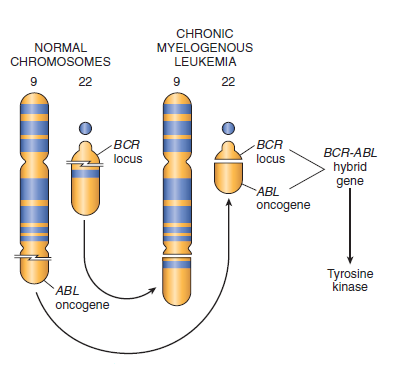 Nuclear Transcription factors
Mutations affecting genes that regulate DNA transcription
MYC,MYB,JUN,FOS and REL oncogenes
MYC protein can either actvate or repress transcription of other genes
Activated by MYC include growth promoting proteins including CDKsdrive cell into cell cycle
Repressed by MYC include CDKIs
Thus, dysregulation of MYC promotes tumorigenesis by increasing expression of genes that promote progression through the cell cycle and repressing genes that slow or prevent progression through the cell cycle.
Cyclins and CDKs
Cyclic nature of production and degradation
Cell cycle: G0G1presyntheticS(DNA synthesis)G2(premitotic)M(mioitic) phases
Check points: Emergence from G0 intoG1 and G1 to S phase
G1 to S is regulated by Cyclins and assoc enzymes CDKs. CDKs bind to Cyclins and orchester cell cycle phases
More than 15 cyclins:D,E,A and B
CDK-Cyclin activity regulated by CDKIs which enforce checkpoints
CDKIs families: p21(CDKN1A), P27(CDKN1B,    			    p57(CDKN1C)inhibit CDKs
II.  INSENSITIVITY TO GROWTH INHIBITORY SIGNALS
RB Gene: Governor of cell cycle,13q14
RB-1st tumor suppressor gene, a prototypical representative
Involved in Retinoblastoma:Familial & sporadic
Two Hit Hypothesis:Both normal alleles of RB locus must be inactivated
Familial cases:Children inherit 1 defective copy of RB gene in germ line,other copy is normal which is lost as a result of somatic mutation,so AD
Sporadic cases:Both normal RB alleles are lost by somatic mutation
P53 Gene: Guardian of Genome
One of the most commonly mutated gene
It does neoplastic transformation by 3 mechanisms:
Activation of temporary cell cycle arrest (Quiescence)
Induction of permanent cell cycle arrest (Senescence)
Triggering of progammed cell death (Apoptosis)
III.  EVASION OF APOPTOSIS
Apoptotic pathway,divided into upstream regulators and downstream effectors
Regulators divided into two
i.  One interpreting E/C signals
Ii. Other interpreting I/C signals
Stimulation of either results in activation of normally inactive proteases: Caspase 8 & 9
So cell is disassembled-phagocytosis
EXTRINSIC (DEATH RECEPTOR) PATHWAY
Initiated when a TNF receptor such as CD95(Fas) is bound to CD95L
 Trimerization of receptor & its cytoplasmic death domains which attract I/C adaptor protein FADD
 This recruits Caspase 8
activation of downstream Caspases such as Caspase 3
 this cleaves DNA & other substances
 Cell Death
INTRINSIC (MITOCHONDRIAL) PATHWAY
Initiated by stress, injury
Its activation leads to permeabilization of mitochondrial outer memb Release of cytochrome c this initiates apoptosis
Integriyt of mitochondrial memb is regulated by pro-apoptotic(BAX & BAK) and anti-apoptotic(BCL2 & BCL-XL) proteins
A 3rd set called BH3-only proteins include BAD,BID & PUMA regulate balance b/w pro & anti-apoptotic members
IV.  LIMITLESS REPLICATIVE POTENTIAL
Each normal dividing cell can count their cell division. 
After each cell division there is shortening of some specialized structure, called telomere. 
Once the telomeres are shortened beyond cretin point it leads to activation of p53 dependent cell cycle check points, causing proliferative arrest or apoptosis. 
Telomerase activity and maintenance of telomere are essential for maintenance of replicative potential in cancer cell.
Cancer cells exhibit Evasion of Apoptosis
Best established is the role of BCL2 in protecting tumor cells from apoptosis
BCL2 is over-expressed in Lymphomas (Follicular), Protects lymphocytes from apoptosis
V.  SUSTAINED ANGIOGENESIS
Solid tumors can not enlarge beyond 1-2mm in diameter unless they are vascularized
VI.  INVASION AND METASTASIS
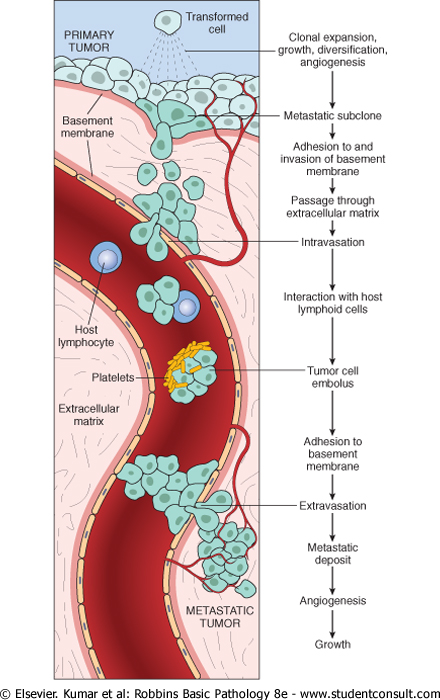 clonal growth
metastatic subclone
intravasation
tumor cell embolus
extravasation
Other hall marks
Genomic instability as an enabler of malignancy-HNPCC,Xeroderma,BRCA
Evasion of immune system - Reprogramming of energy metabolism
Tumor ptomoting inflammation as an enabler of malignancy – H-pylori
Lab Diagnosis of cancer
Morphologic methods
Histopathology
Cytopathology (FNAc) and cytology
Immunohistochemistry(Tumor markers)
Molecular Diagnosis
Molecular profiliong of tumors
Whole genome sequencing
[Speaker Notes: GENOME; Ablend of gene and chromosome. It is complete set of genetic material in a cell or organism]
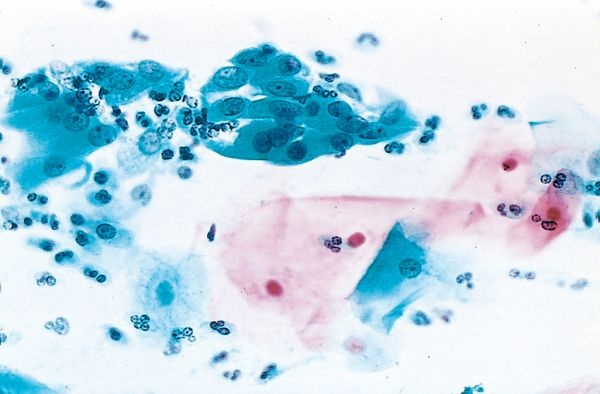 TUMOR MARKERS
Tumor associated enzymes or hormones
Not for definitive diagnosis but for
Screening
Response to therapy
Detecting recurrence
PSA
Cytokeratins (CK)
vimentins
CEA
EMA
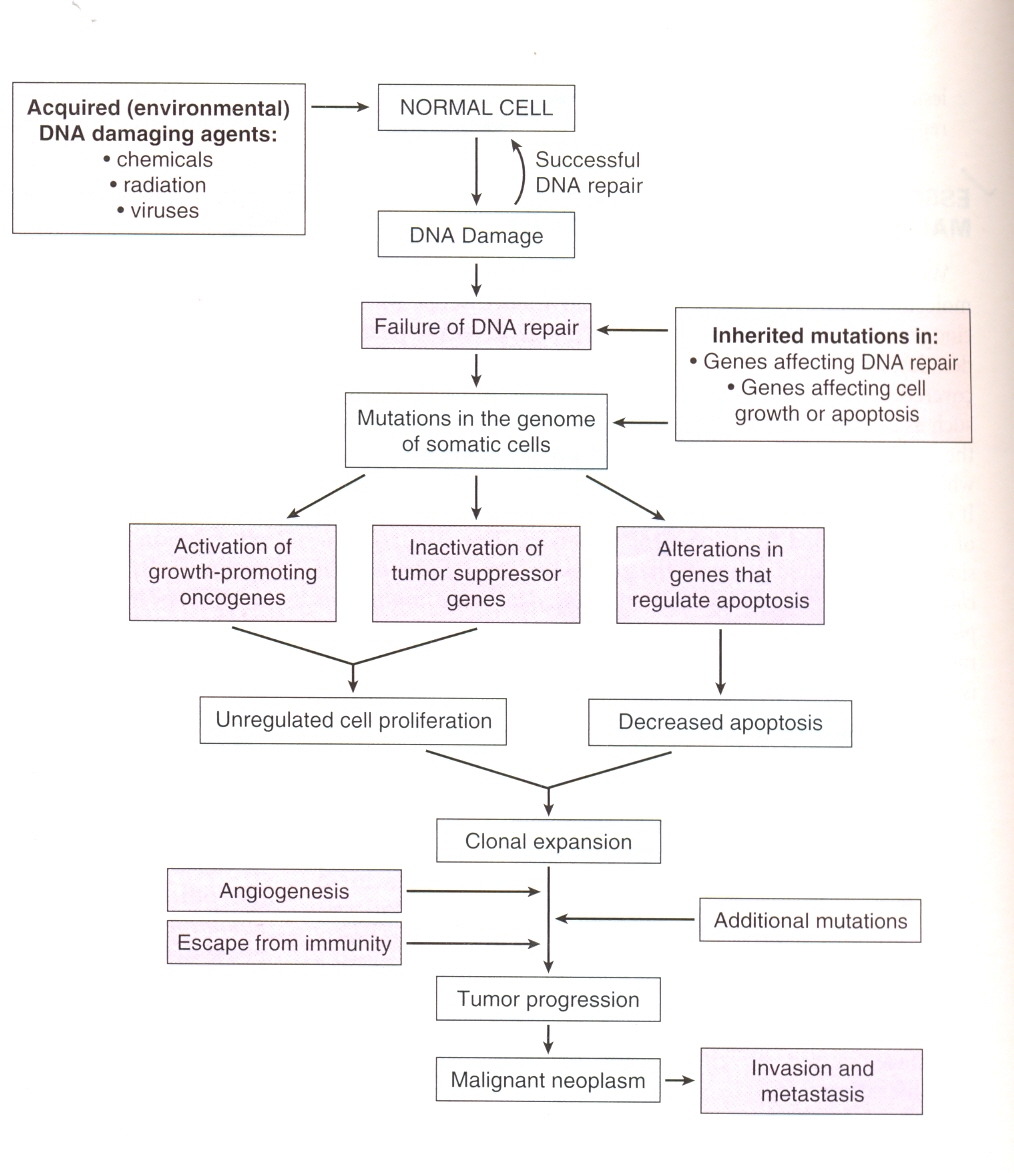 THANK YOU